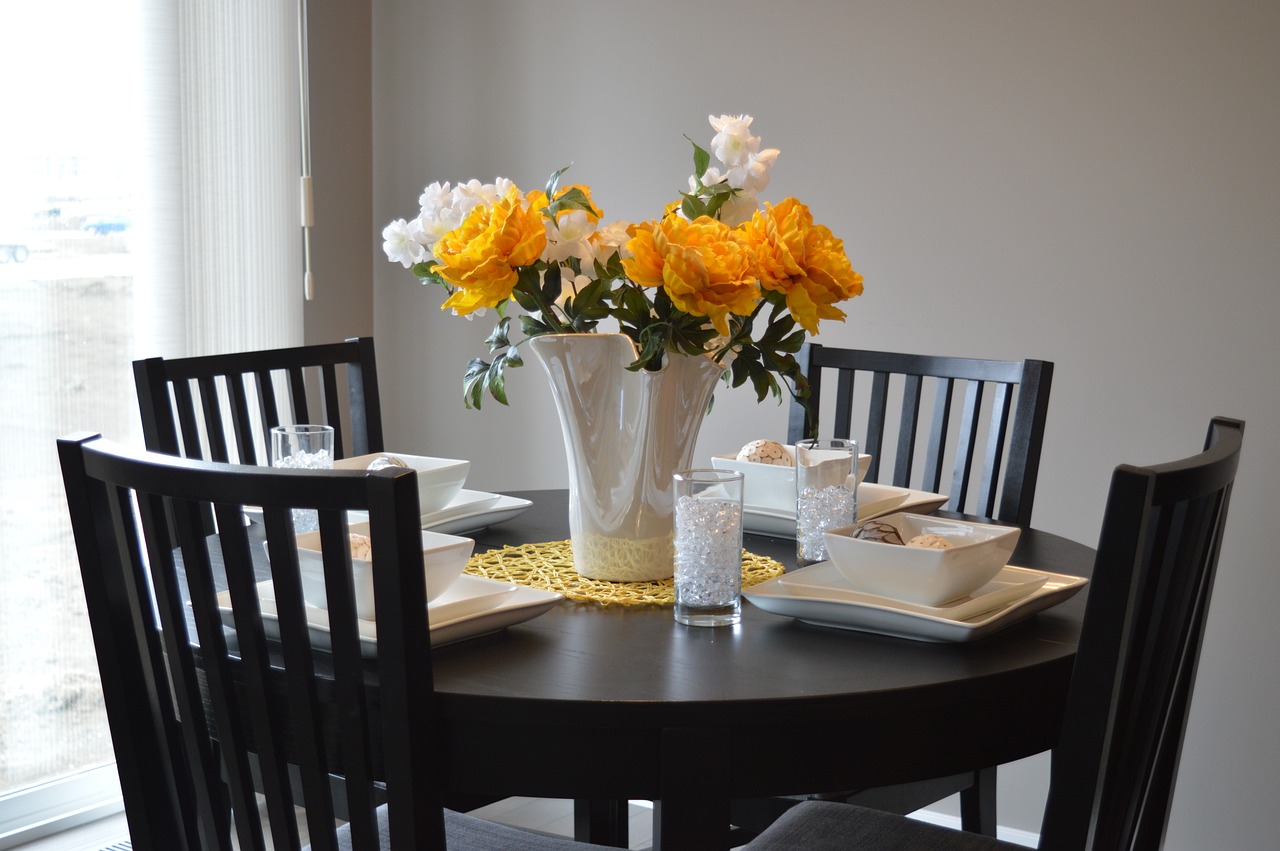 Text
Who
Details

Type: Domain/Practice/Community
Method: Methods of communication.
Who
Details

Type: Domain/Practice/Community
Method: Methods of communication.
Who
Details

Type: Domain/Practice/Community
Method: Methods of communication.
Who
Details

Type: Domain/Practice/Community
Method: Methods of communication.
Additional information